ДОБРОТА   И
 ВЕЖЛИВОСТЬ
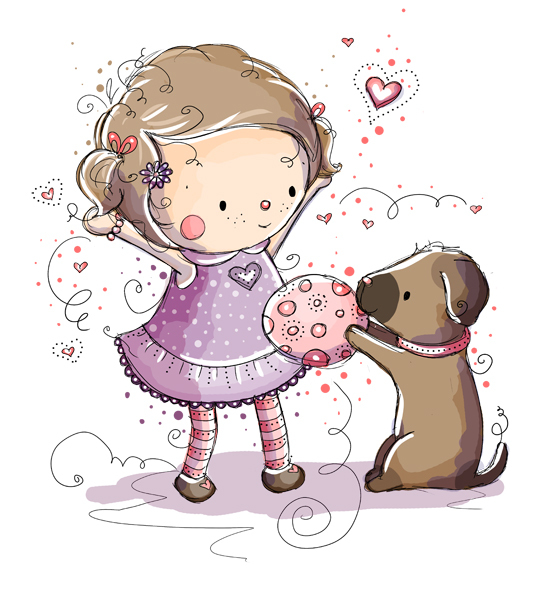 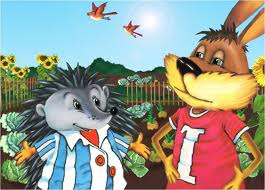 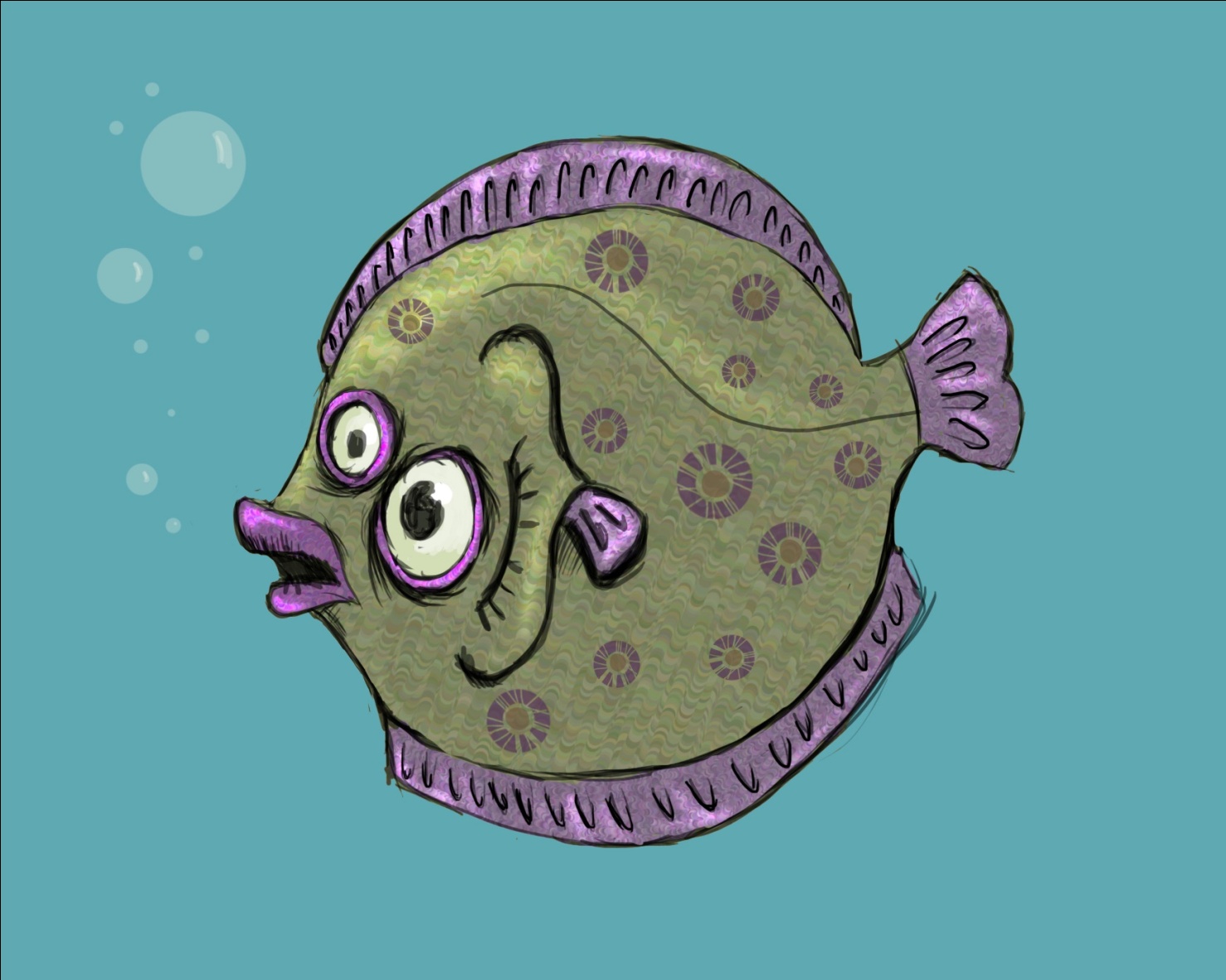 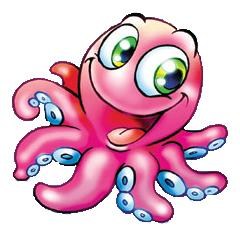 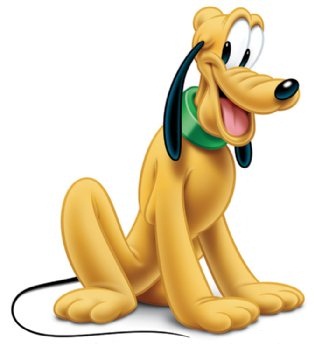 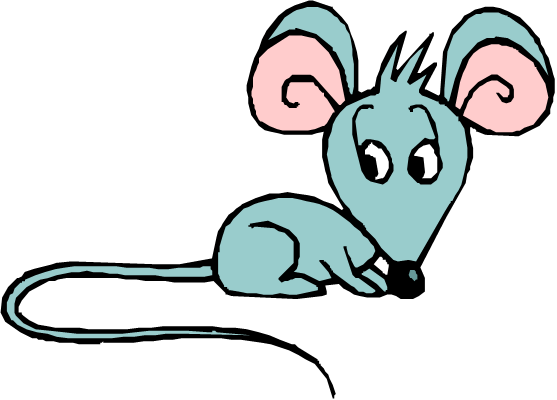 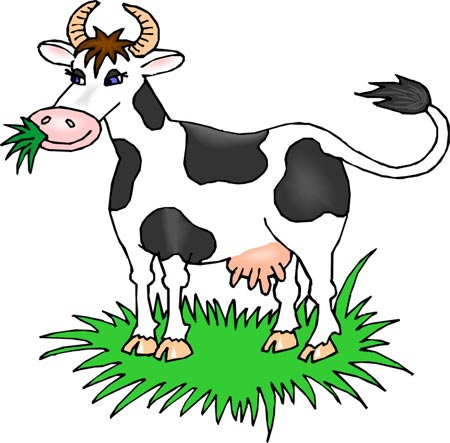 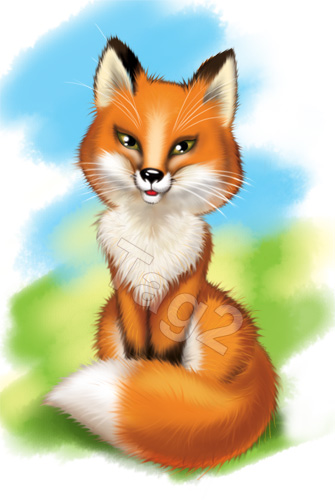 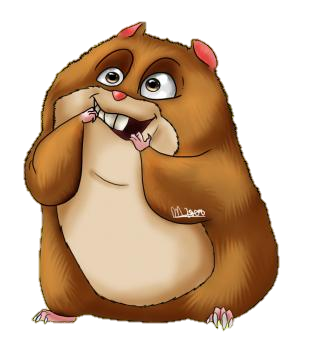 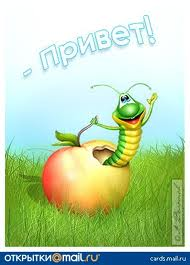 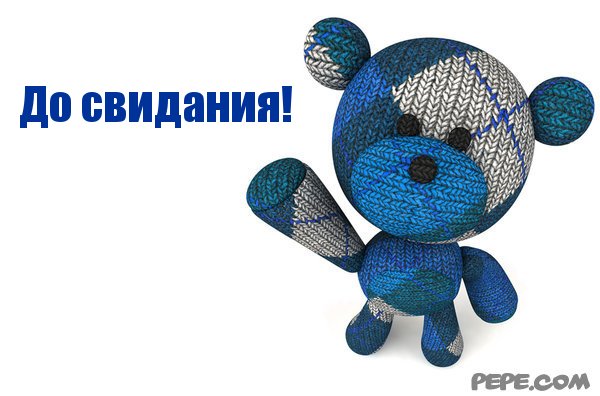 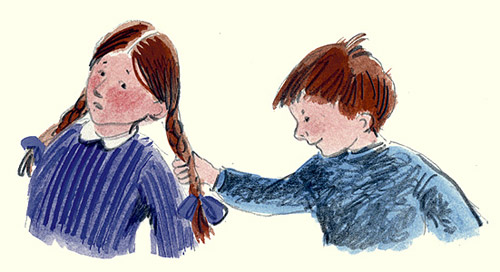 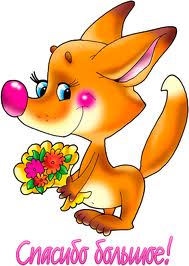 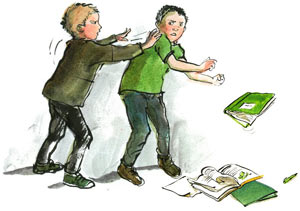